Risk Management for SchoolsTop Ten Risks and How to Manage ThemAllison Courrege, COSS, CPSILoss Control Specialist
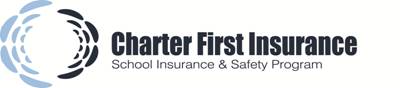 Points for Discussion
School Risk Management
Top 10 Charter School Risks- Your Exposures
Trending Losses
Steps to Managing School Risk
How to Transfer your Risk
Buy Insurance
Ask for Certificates of Insurance from Vendors
Just say “no”
School Risk Management
A method of managing school activities to minimize losses and liability
Reduce hazards
Reduce risks in school activities
Improve safety for students, employees, and the public
Conserve the schools financial resources (Insurance – risk transfer)
Protect board, staff from liability
Risk Management Techniques
Avoid the Risk- “Just say No”.
Transfer Risk: Insurance, hold harmless agreements
Reduce the Risk: Accountability and Risk Assessment activities, Safety committee
What are your Schools Top 10 Risks?
What are a Schools Top 10 Risks?
Premise Medical/General Liability
Employment Practices
Vehicle Accidents
Workers Compensation
Stolen Laptops/Equipment
Drop-off/Pickup
Playground – Athletics
Field trips/Foreign Travel
Special Education

Crisis Event/Student Violence
Steps to Managing Risks
Accountability- Ownership from Administration and Staff
Form a Safety Committee
Develop a written Safety Program and Action Plan
Conduct a Risk Assessment of the School (address all risks)
Implement Plans to address exposures:
Identify higher risk exposures and implement controls
Employment Practices
Vehicle Safety Program- Field Trips
Sexual Harassment and Abuse Risk Management
School Inspection Program
Education Board and Staff
Premise Medical- General Liability, Workers Compensation
Be proactive about your exposures
Attention to detail and housekeeping
Implement informal and formal inspection program
Evaluate Risks with use of your safety committee
Create Action Plans – short and long term
Utilize outside specialists when needed:
Playground, Athletic Equipment – Gym
Chemistry labs
Food Service (contracted vs. own employees)
Drop-off / Pickup
Employee Training for workers compensation issues
Employment Practices
Understand the exposure
Harassment, Discrimination, Wrongful Termination
Make informed decisions (No lone Rangers)
Manager Training
Follow Policies carefully
Document……Document…..Document
Appropriate HR/Legal Partner in-house or external
Vehicles - Transportation
School drivers - School-owned vehicles
School leased or chartered buses, vehicles or vans  
Transportation is sole responsibility of parent/guardian or adult student
School employees or volunteers driving personal vehicles  
Students driving students is NEVER recommended
Bus/Van drivers:  need CDL’s, MVR’s, Fit Testing
Laptop Security
Dedicated computer storage room
Storage Carts
Alarms
Key Control & Limiting Access
Nightly Storage
Physical Appearance
Tracking System – check in, check out procedure
Laptop Configuration
By the way….we are still having losses!
School Access and Security
Visitors use designated entrance (s)
Visitors sign in and out, and photo-ID is presented and copied
Visitors wear a badge/pass which is clearly visible & identifiable
Visitors are met by an employee & stay with them throughout their visit
“No entry” signs are posted where needed
“Staff only” signs are posted where needed
Evaluating Special Activities
What Type of Activity is This?
Field Trip
School Sponsored Activity
School Co-Sponsored Activity
Non-School Sponsored Activity
Student Body Organizations
Booster Club Activities
Field Trips
Educational Value vs. School Exposure
Written Policies/Procedures/Rules
Field Trip Checklist
Approval process/timeline, required forms
Method of insuring parent approval including
Authorization for Emergency Medical Treatment
Location of forms:  with the supervisors
Screening of supervisors; chaperones
Field Trip Forms
Student Field Trip Form -  Assumption of Risk, Voluntary Activity & Hold Harmless
Medical Treatment Authorization
Adult Student Form
Volunteer Form 
Out of State Trip
Non-School Sponsored Activities
Grad Nites (Nights), Week-End Camping Trips, Overseas Travel
Notice to Parents
Transportation/Supervision Disclaimer
Parent Acknowledgement
Disassociate the School:  logos, equipment
Prohibit use of class time
What is a Crisis?
It’s really anything out of the ordinary!
Earthquake / Storm / Police Activity / Fight at school?
Students and/or parents with weapon(s)
Hazardous Material leak / gas leak / explosion
School bus accident / van accident
Food poisoning in the cafeteria / field trip
Lost Student
Death of a student, staff, or faculty member
Flood / broken water main
FIRE!
The First 30 Minutes…
Understand the circumstances – do NOT speculate!
Call for help!  911 or whatever is needed
Assign the appropriate person(s) to handle the situation
Notify the Administrative offices (Board members also)
Define the problem(s) & consider all options
Communicate with staff/faculty/students/parents
Secure the area/building/campus
Set up a command post
“Incident Command” situation
The next 30 minutes…
REGAIN CONTROL!
Document everything – assign a scribe
Communicate with the media – if necessary
Update the students in the classrooms – not in large settings
Consider closing the school?  If so, arrange for transportation & notify the local police department
Contact “crisis counselors” and have them respond
The rest of the day…
Document, document, document
Inform parents by a letter sent home
If a crisis team was set up – note their role and follow-up
Disseminate accurate information
Post information about the incident on your webpage and your telephone “hot line”…Update frequently
Ensure that the school board has been notified
Visit the injured / wounded in the hospital(s)
Then…
Take the students/staff through the crisis and debrief
Offer professional counseling to everyone involved – Faculty, staff, students, aides
Make the decision when to reopen the school – make this decision as soon as possible.
Hold an open house for parents and students
Don’t forget the “incident”, but MOVE ON ALSO…
Crisis Management Plan
Team Members
Chain – of – command (in case principal is absent)
Names, addresses, phone #’s, page, cell phone
Normal assignment – if a classroom teacher/name of substitute
Assignment during a crisis
Important telephone numbers
Fire / rescue
Police, sheriff
Local hospital emergency room
News/media
Crisis counselors
Plan continued…
CODE RED procedures
LOCKDOWN procedures
Types of Emergencies.
Assaults / serious personal injury
Bomb threats
Child napping
Explosion, fire
Weapons, suicide, sex offenses
Riot , Hostage situation, intruders
Natural disaster
Media Procedures

Evacuation Plan
Quarterly Drills, floor warden, written plans 
Alternate site, plan for transporting students

Local EMS can help
Transfer Risk -Types of Insurance
Commercial General Liability
Property Insurance
Automobile Liability
Employment Practices
Directors & Officers – Errors & Omissions
Workers’ Compensation
Student Accident Insurance
Just to name a few!
Questions?Allison Courrege, COSS, CPSIArthur J. Gallagher Risk Management Services, Inc.Phone:  225-906-0146  E-mail:  allison_courrege@ajg.comJill Couvillon, ARMArthur J. Gallagher Risk Management Services, Inc.Phone:  225-906-1222  E-mail:  jill_couvillon@ajg.com